Использование иллюстраций 
в коррекционно-развивающей работе 
учителя-логопеда
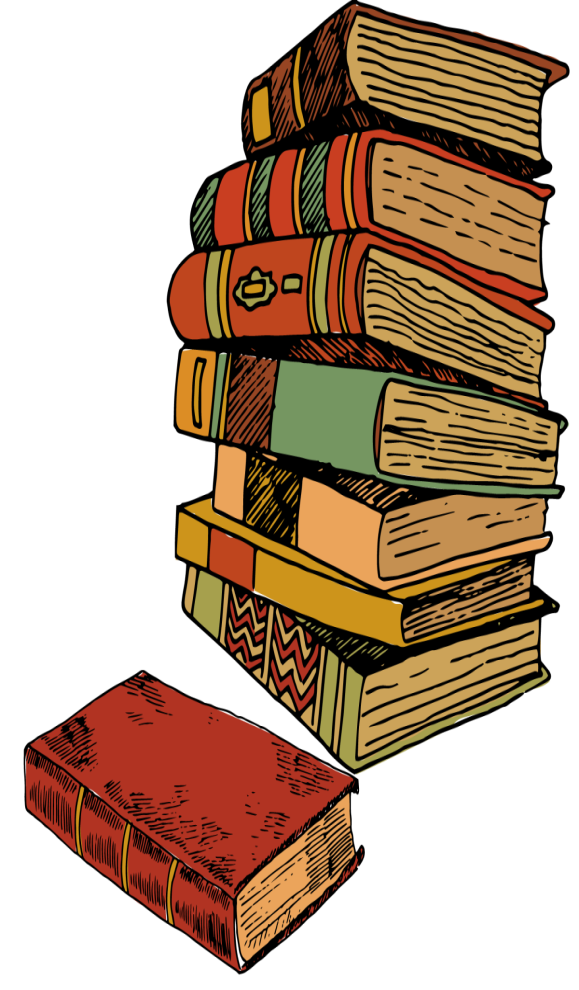 Подготовили учителя-логопеды 
Туманова Т.Э., 
Наумова Е.В.
МБДОУ «Детский сад
 № 1 «Семицветик»
Тамбов 
2022
Актуальность
В настоящее время в связи с совершенствованием процессов воспитания и обучения в детском саду традиционные подходы к развитию речи дошкольников претерпевают значительные изменения как по форме, так и по содержанию. Новые подходы к организации коррекционной работы  меняют характер взаимодействия логопеда с детьми. Важное место в системе средств развития  речи дошкольников занимает художественная иллюстрация. 
 Яркие образы воспринимаются детьми эмоционально положительно, пробуждают их фантазию, воображение, развивают наблюдательность и интерес ко всему окружающему, являются источником развития детской речи. При помощи иллюстраций к литературному тексту возможно решение всех задач обучения родному языку и развития речи.
Задачи
- раскрыть значение художественных иллюстраций в процессе формирования речи у детей; 
- определить место работы по художественным иллюстрациям в структуре занятия; 
- разработать рекомендации родителям по работе с иллюстрациями в домашних условиях;
- интегрировать мероприятия по формированию правильной речи для педагогов ДОУ в образовательный и воспитательный процесс в различных видах детской деятельности.
Найдите на картинках названия артикуляционных упражнений
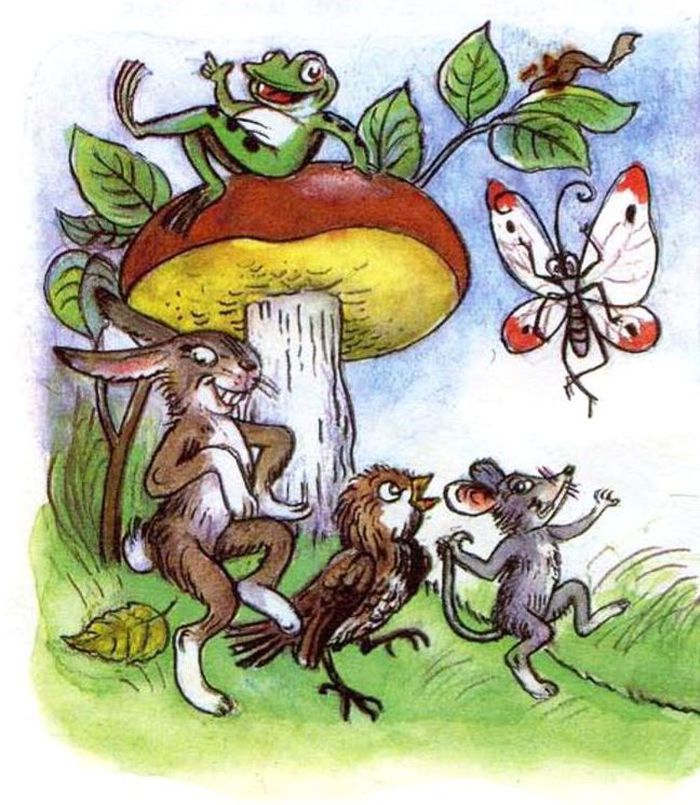 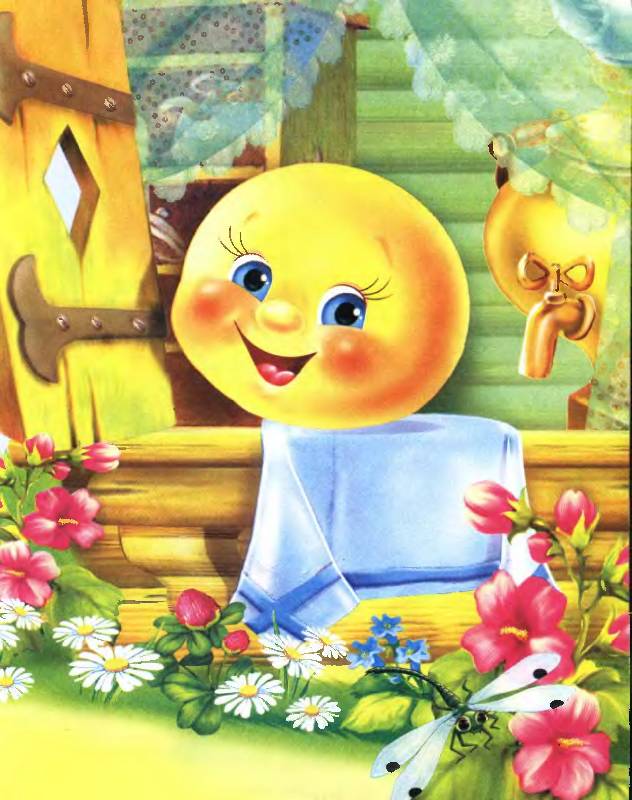 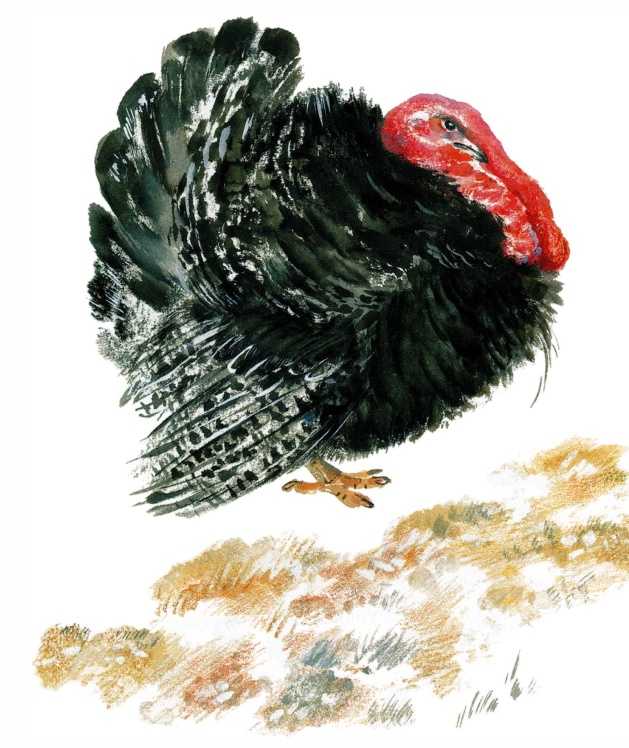 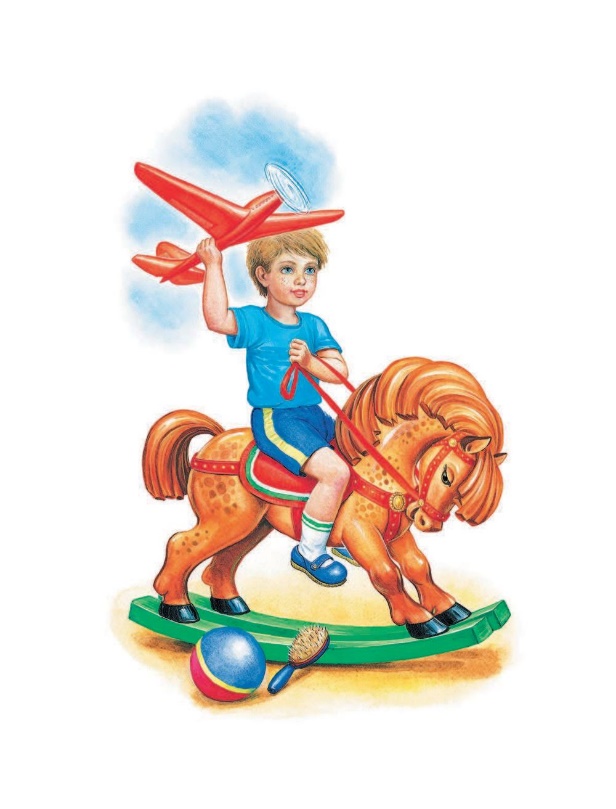 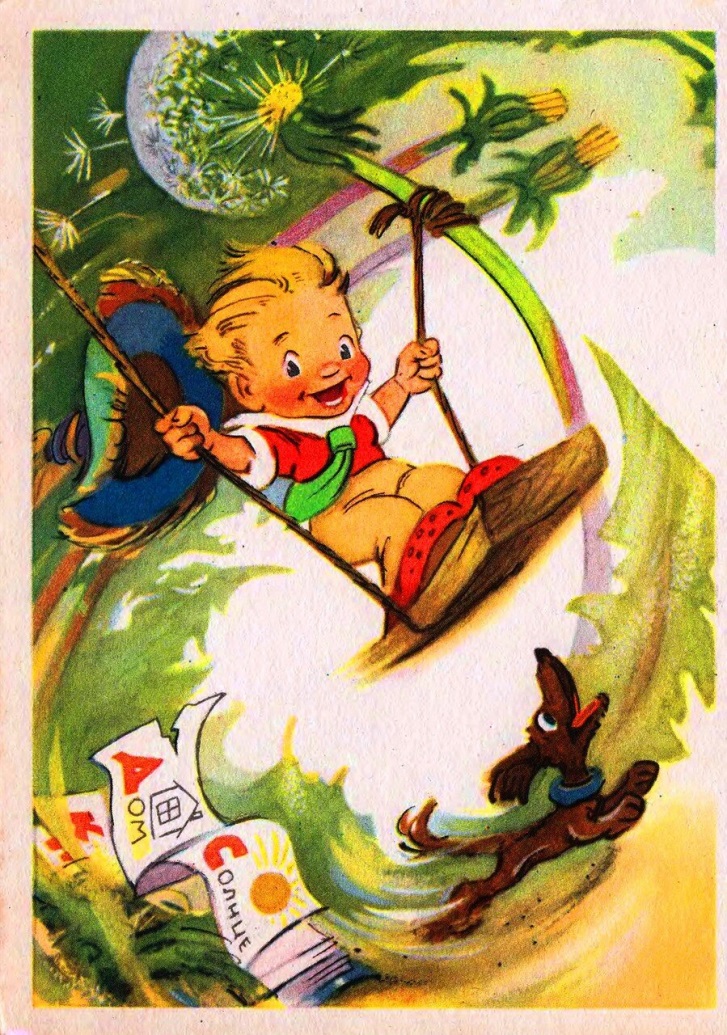 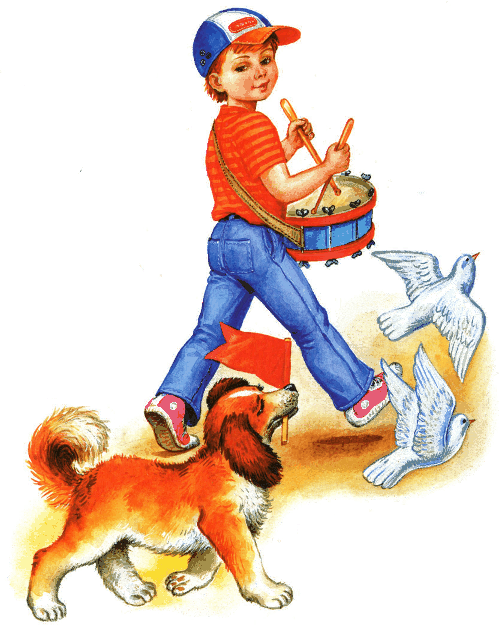 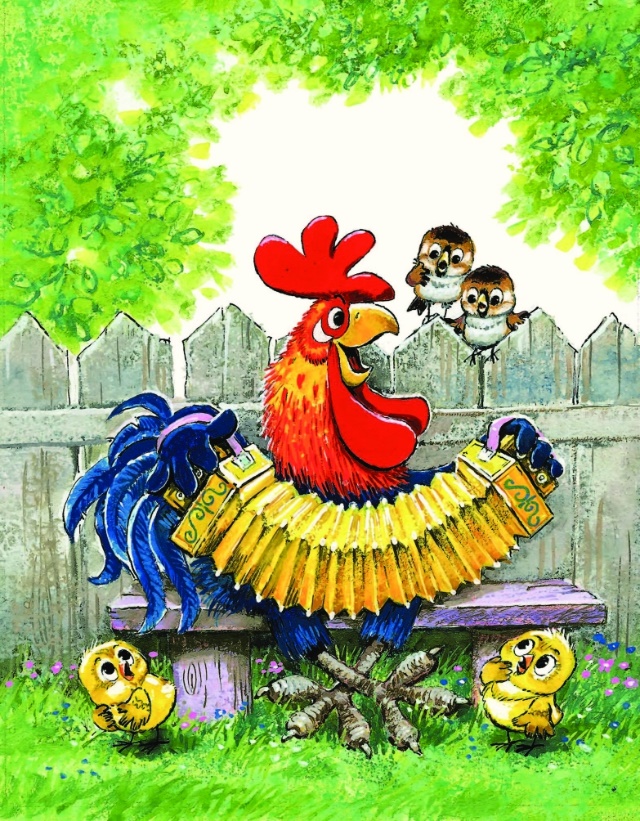 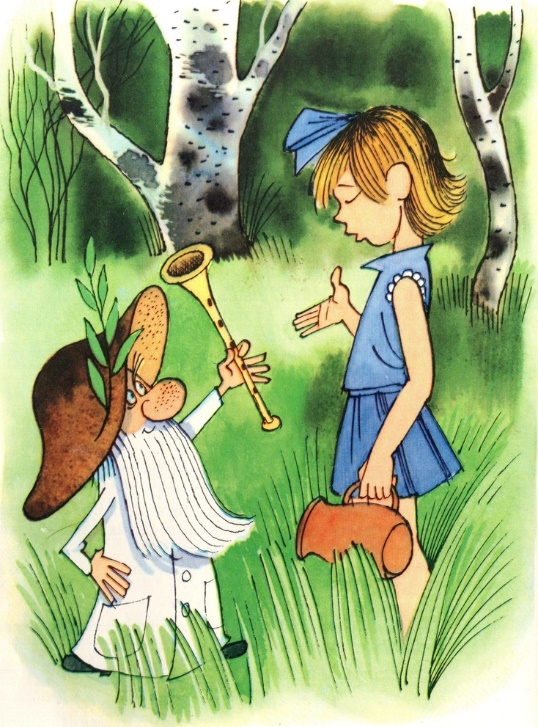 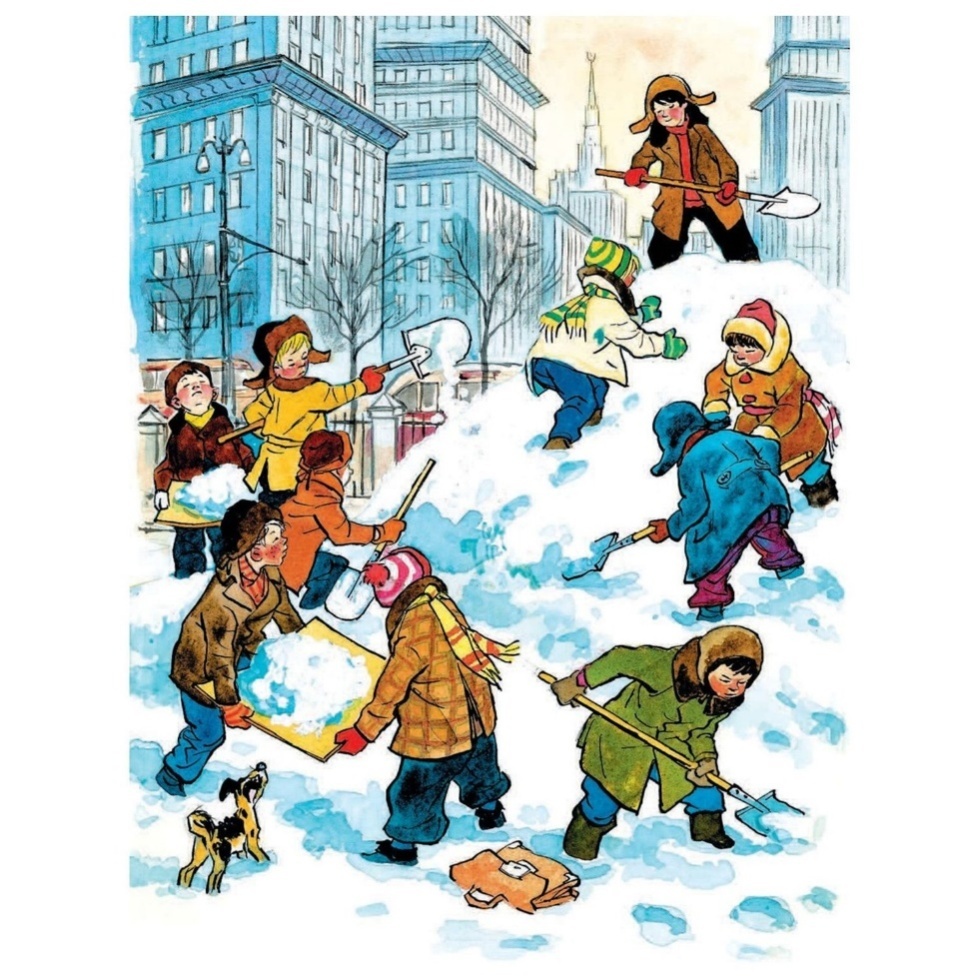 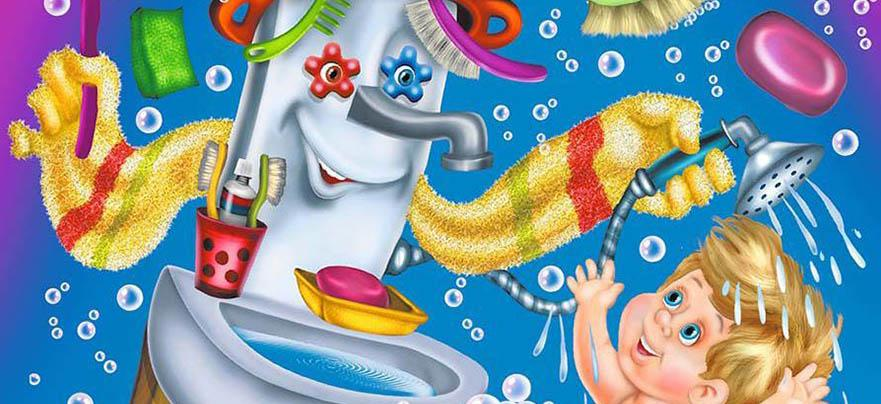 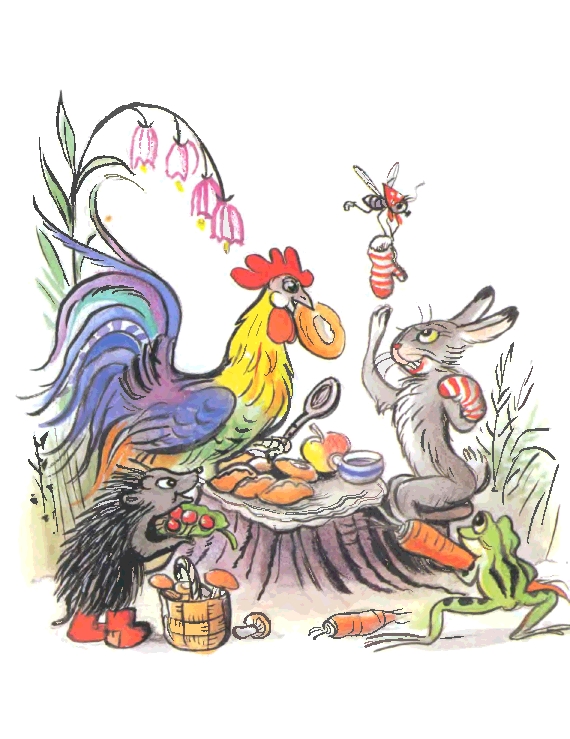 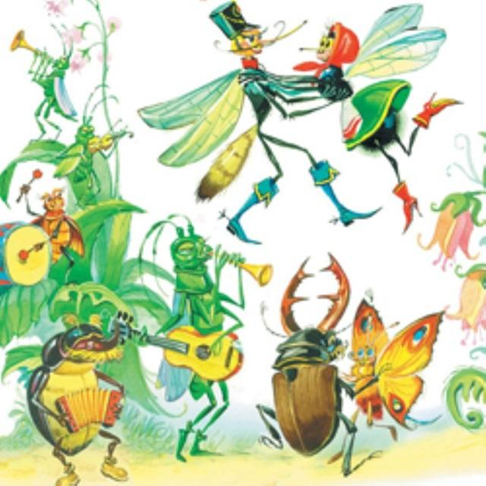 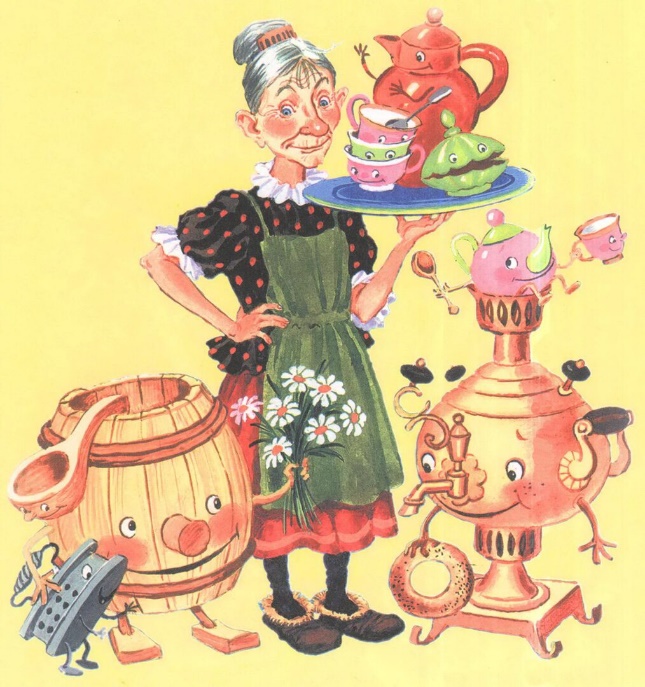 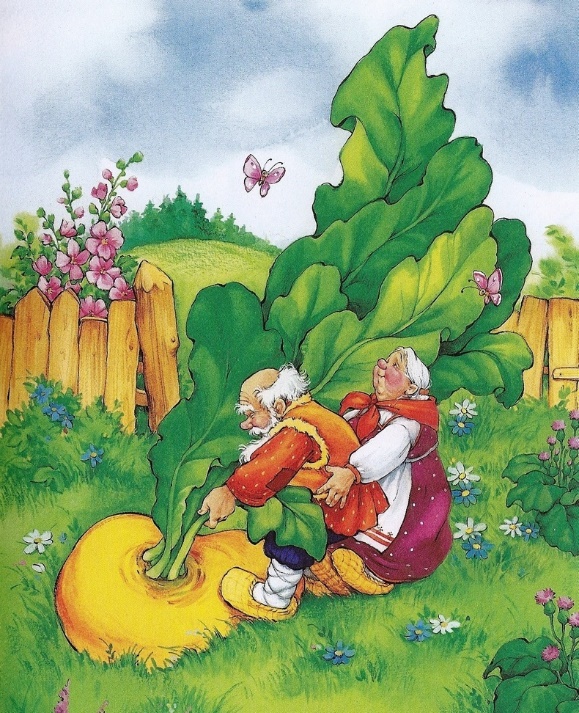 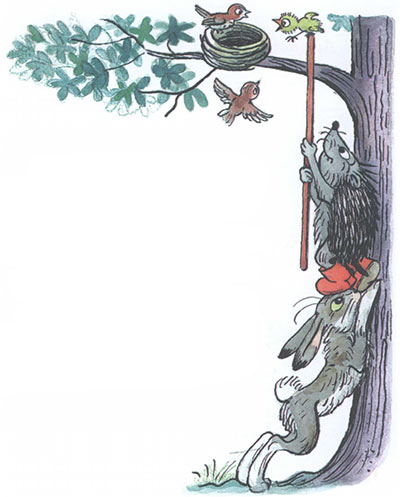 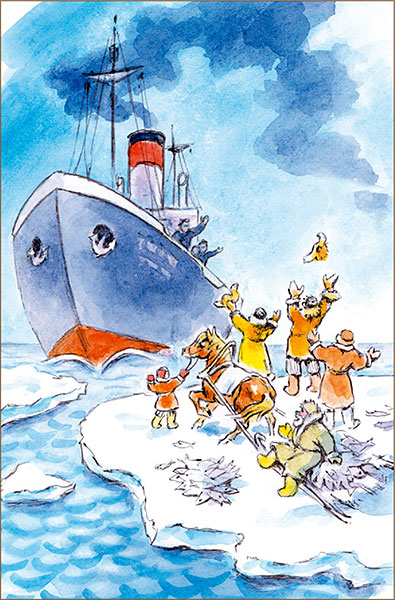 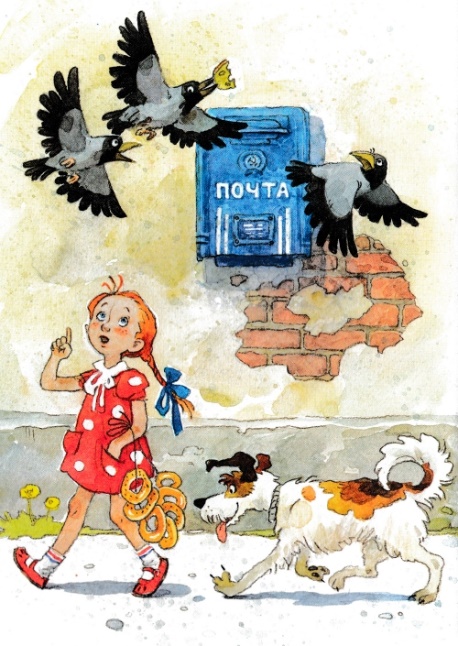 Развитие речевого внимания.
Исправь ошибки в сочинении Незнайки о своем огороде
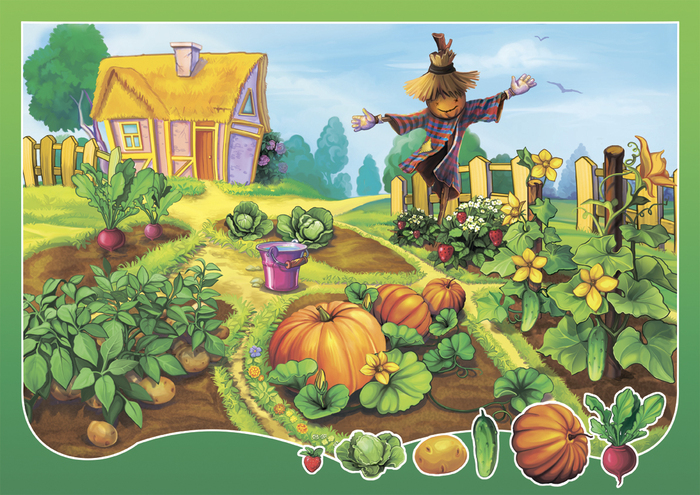 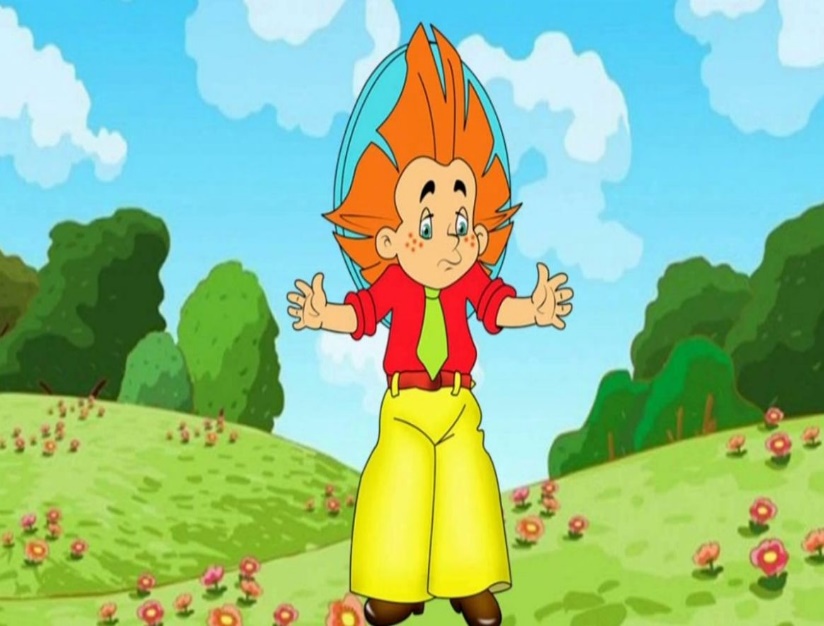 Капусту выкапывают из земли.
Морковь не едят сырой.              
  Картошку можно жарить.
 У редиски большая косточка. 
Кабачок-самый маленький овощ. 
Когда люди режут свеклу, то всегда плачут.
Исправь ошибки в описании сказочных героев
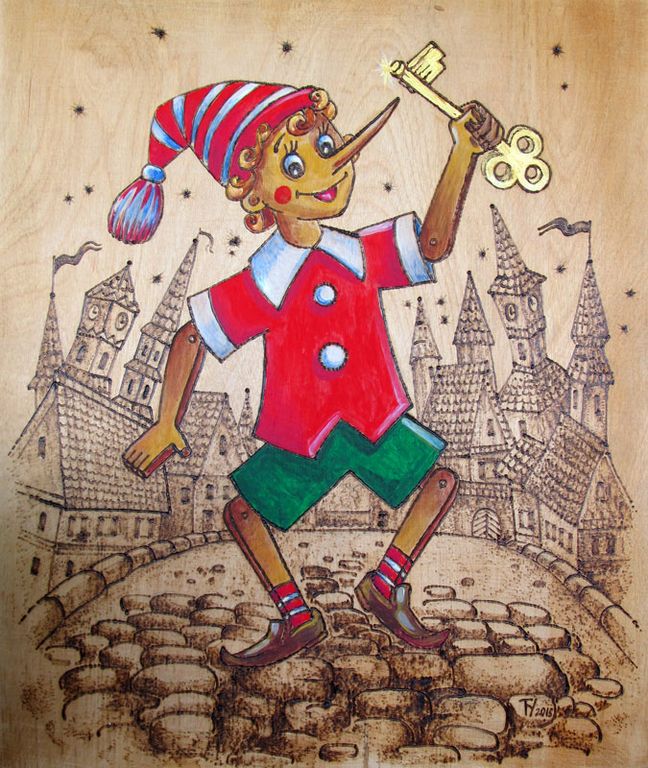 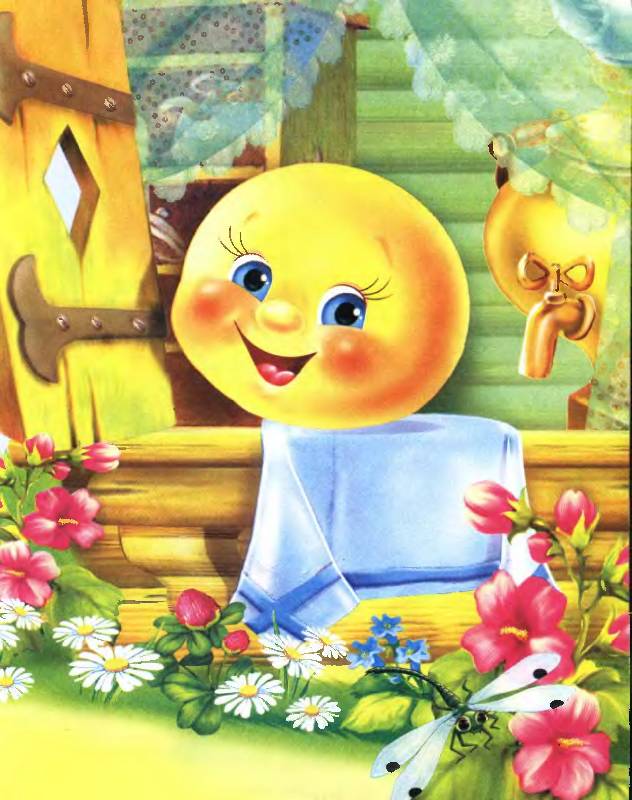 Буратино достал из огня золотой ключик.          Колобок залез на дерево.
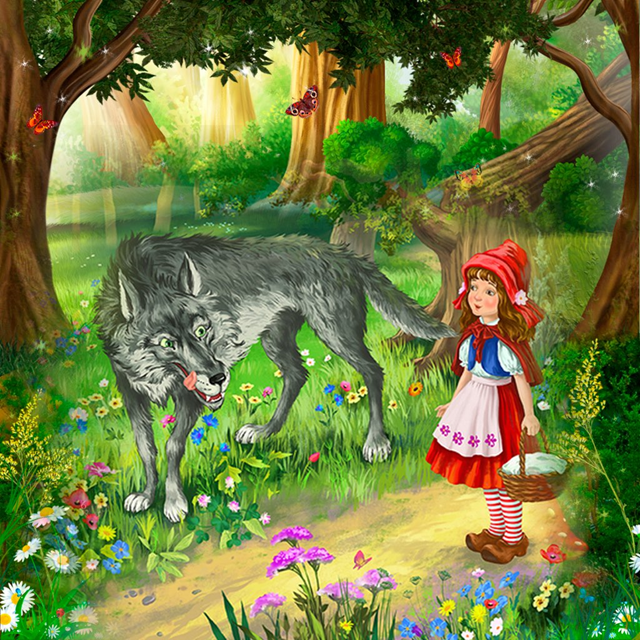 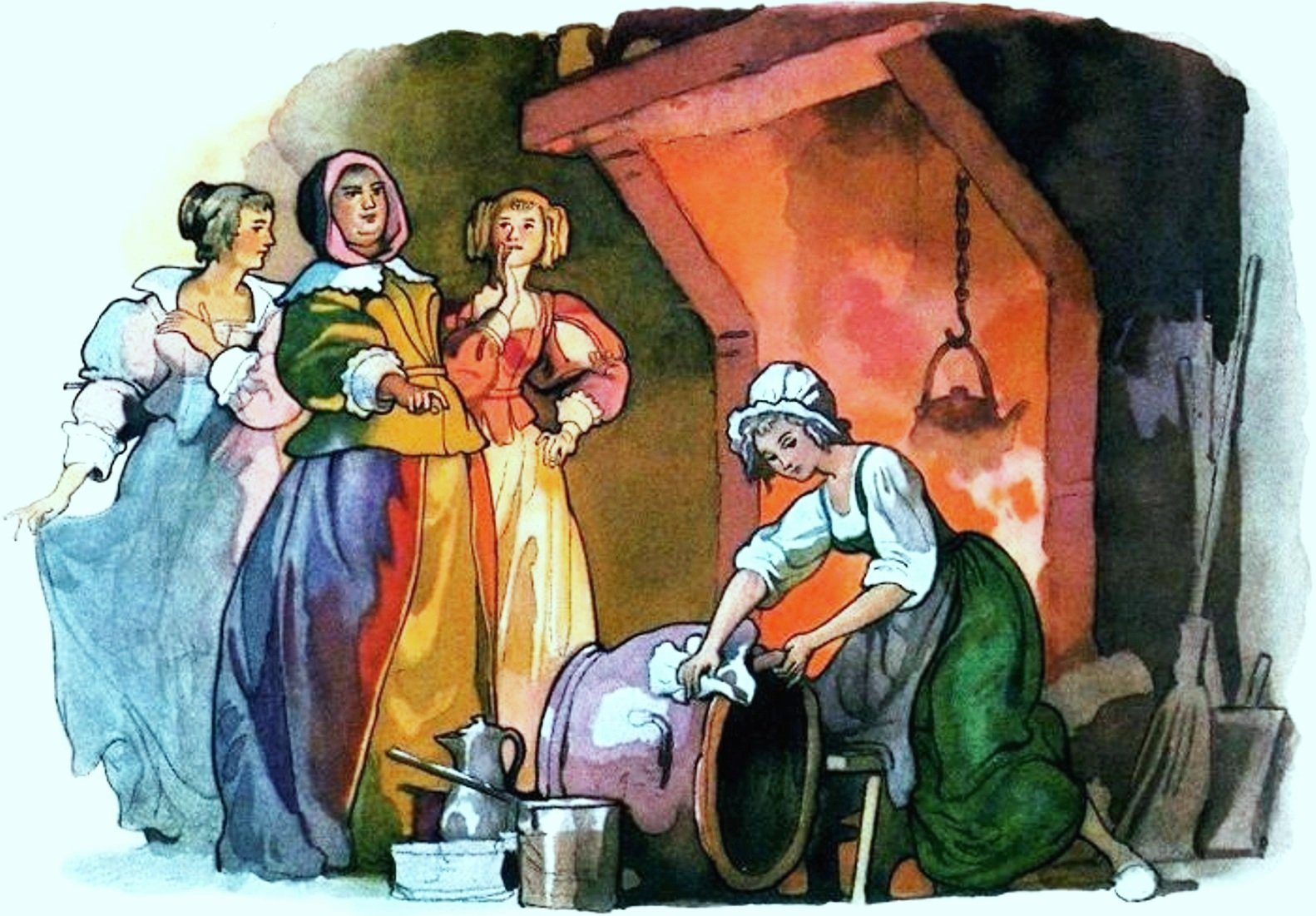 Золушка нагрубила мачехе и отказалась 
убираться в доме.
Красная шапочка сняла свою белую панамку.
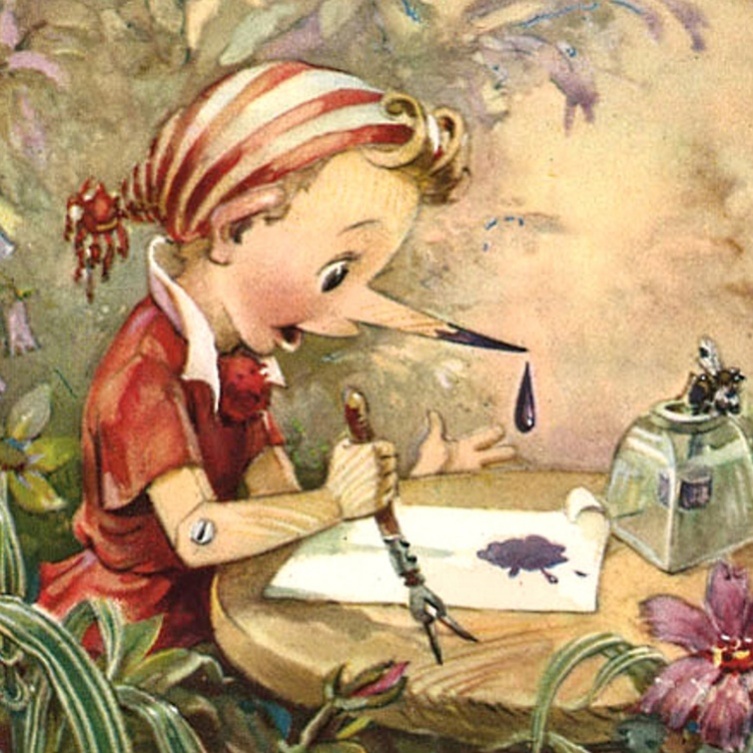 Активизация словаря.
Помоги Буратино закончить свою мысль
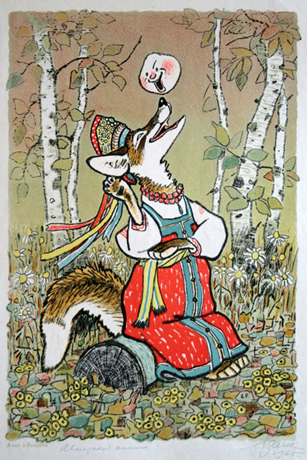 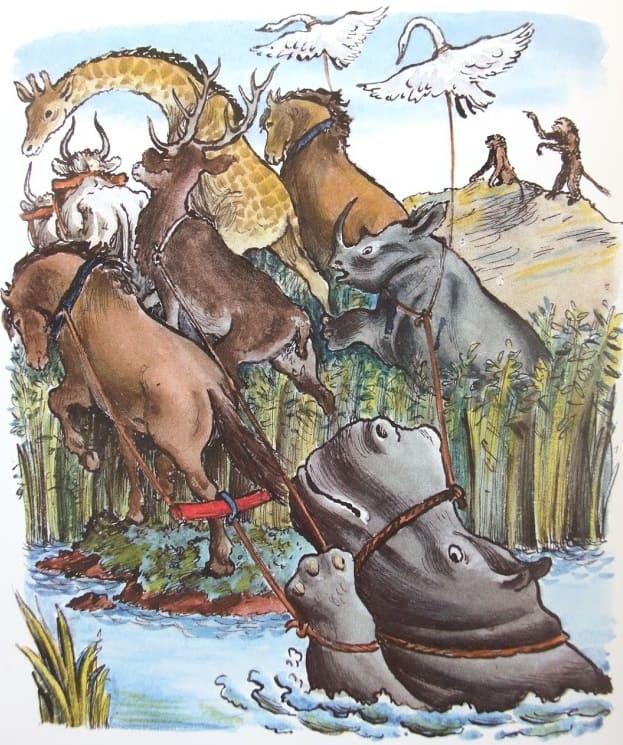 Такой же тяжелый, как …
Такой же хитрый, как …
Такой же трудолюбивый, как …
 Такой же пушистый, как …
 Такой же гладкий, как …
Такой же быстрый, как …
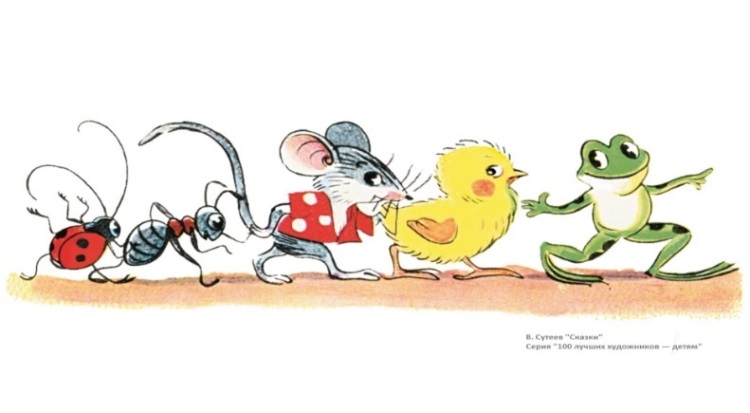 Дополни каждую фразу, быстро подбирая нужные слова
Я знаю 5 лиственных деревьев.      
Я знаю 5 летающих насекомых.
Я знаю 3 весенних месяца.
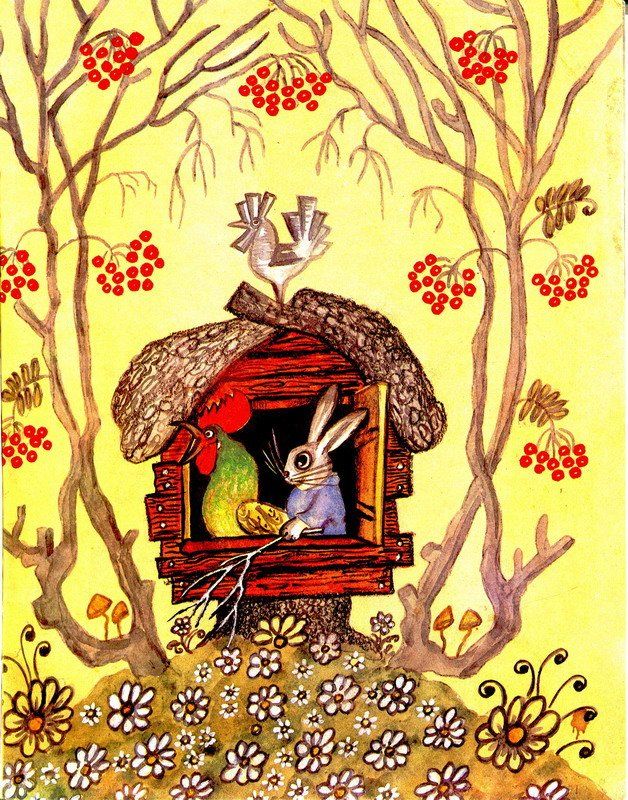 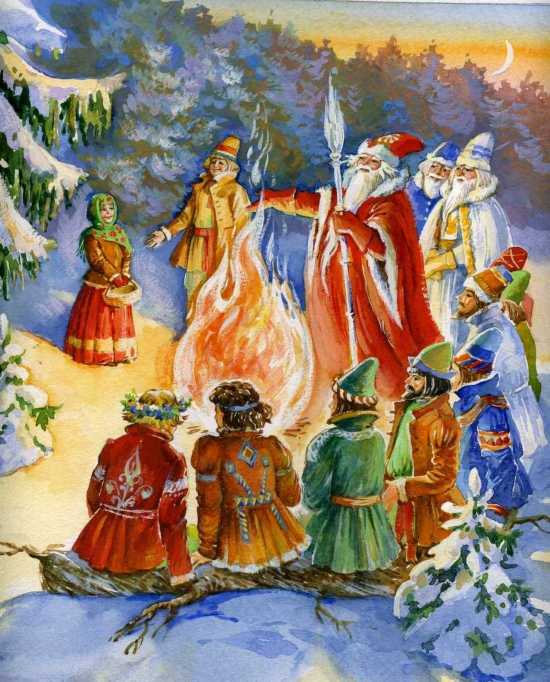 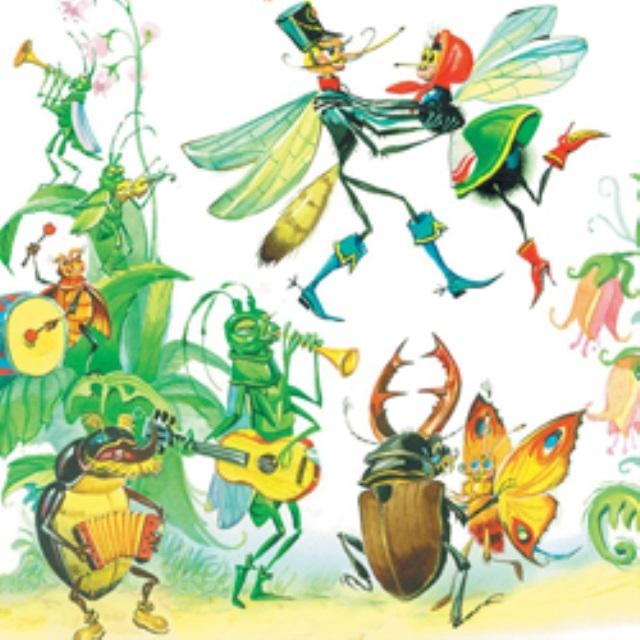 Назови профессии литературных героев
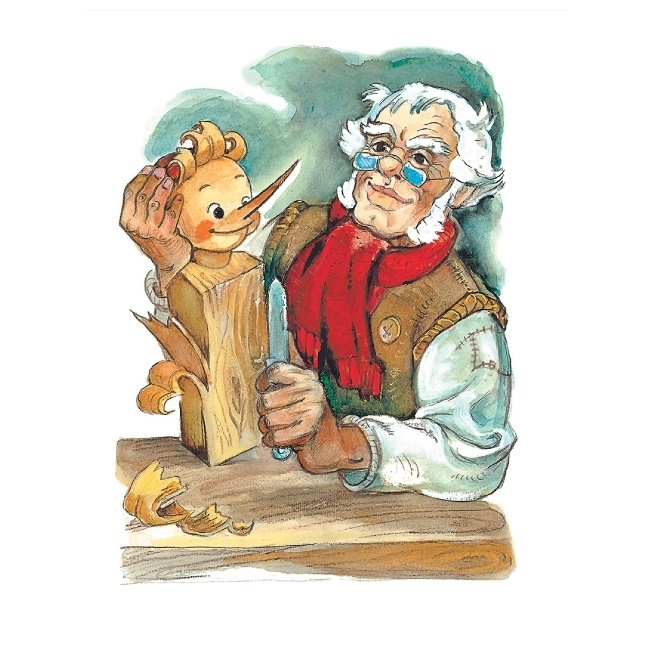 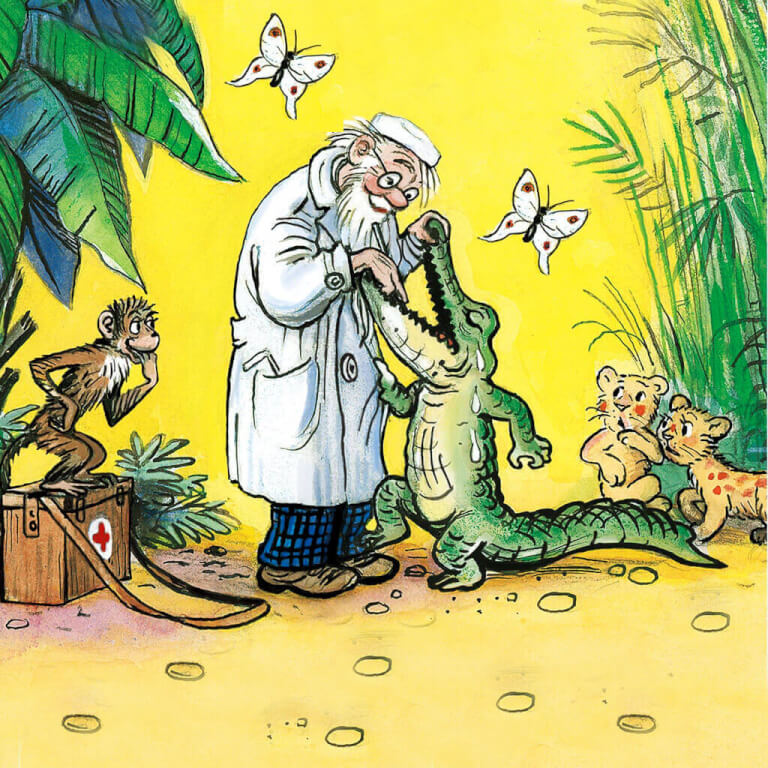 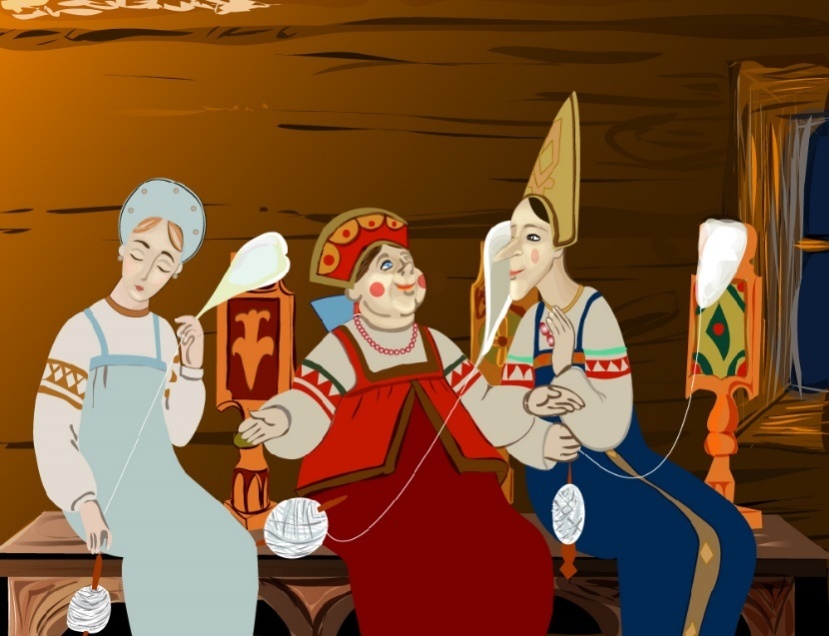 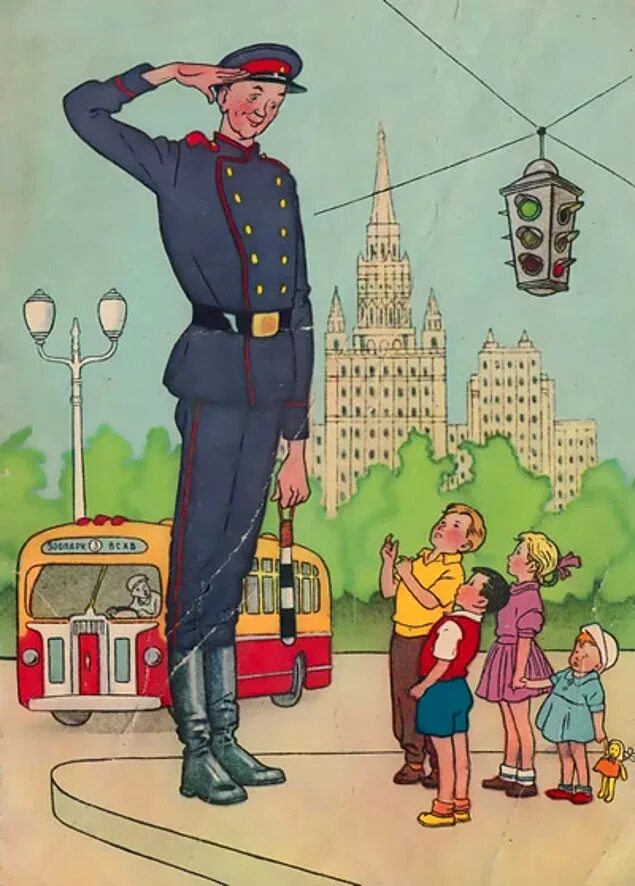 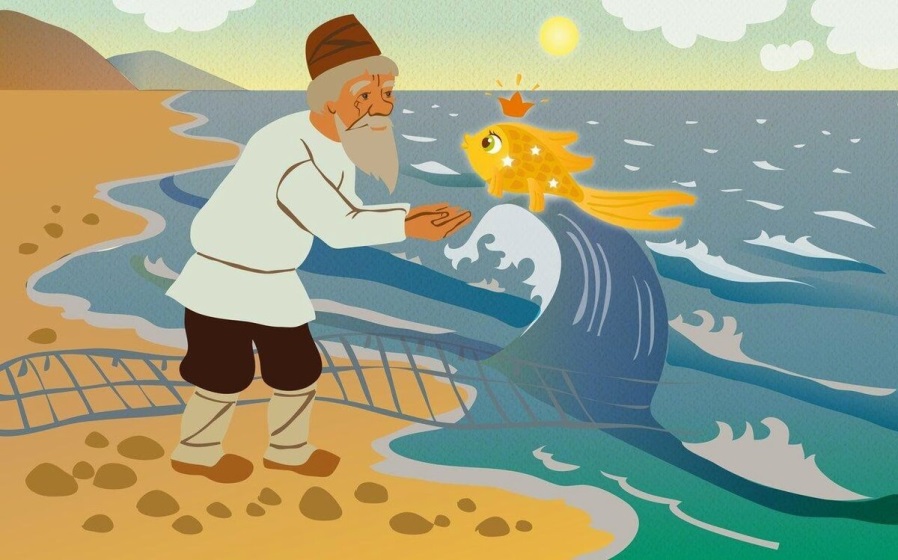 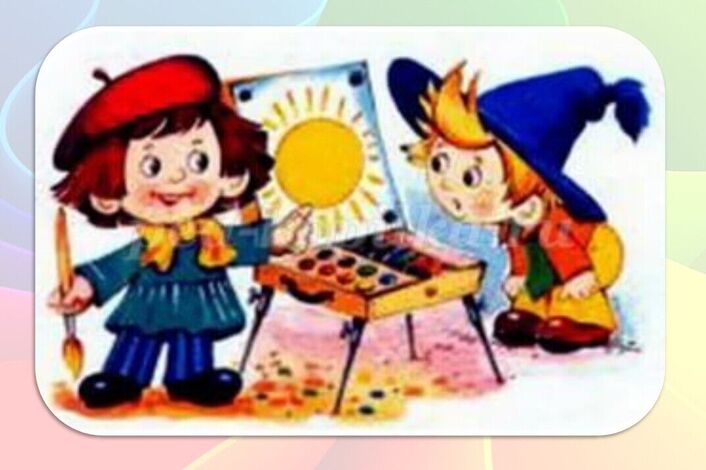 Слоговая структура слова. 
Звуковой анализ слова.
Распутай перепутанные слова.
Посели гостей в домики
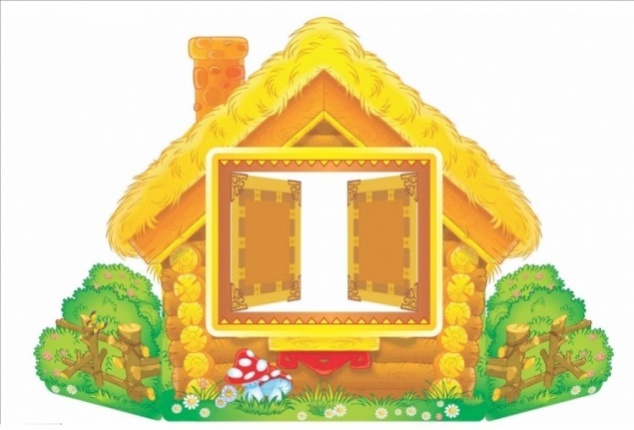 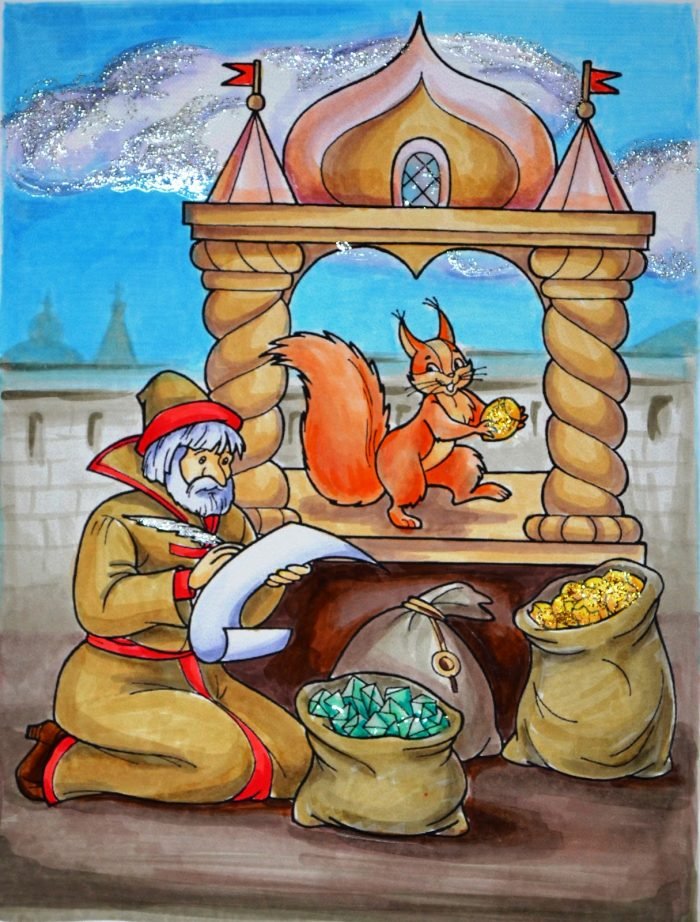 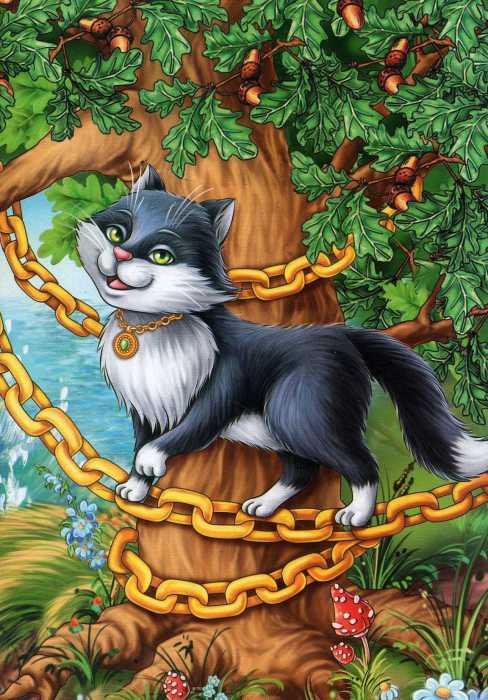 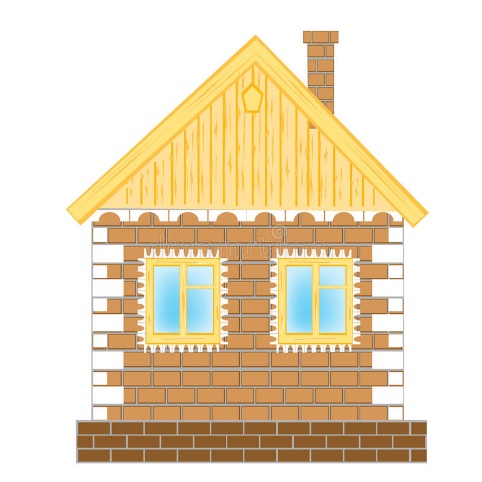 ту- шок-пе
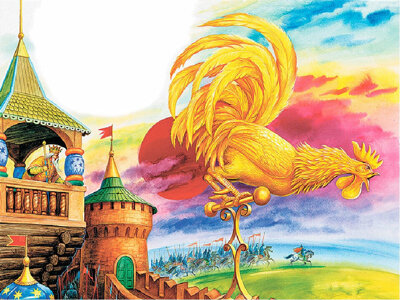 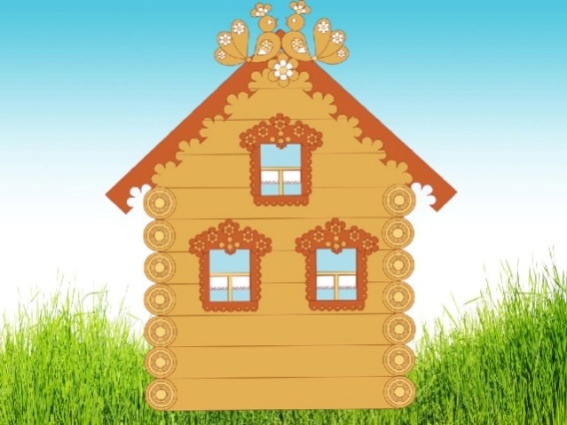 ка-бел                                             кто
Определение звука методом наглядного моделирования.
Определи звук и найди слова , в  которых этот звук спрятался в начале, середине и в конце слова
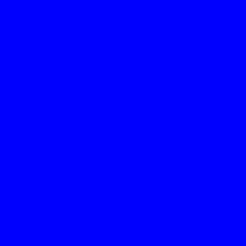 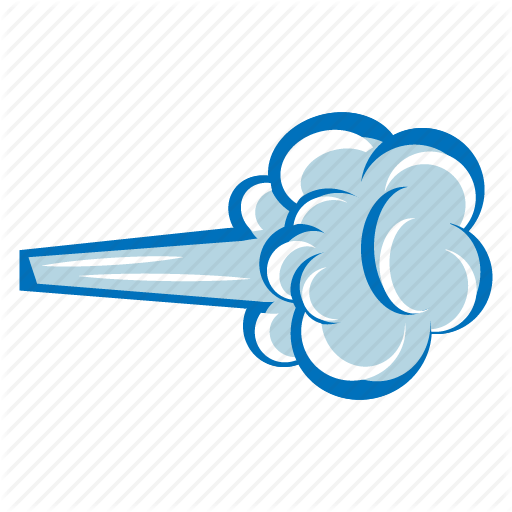 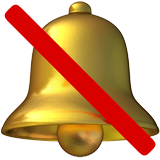 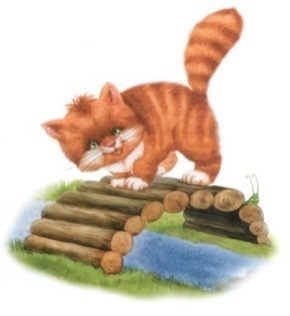 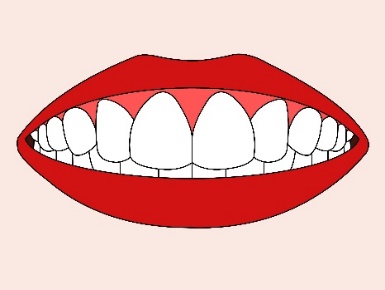 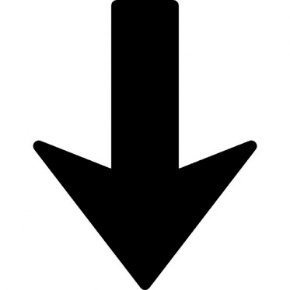 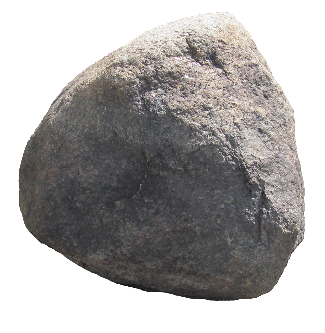 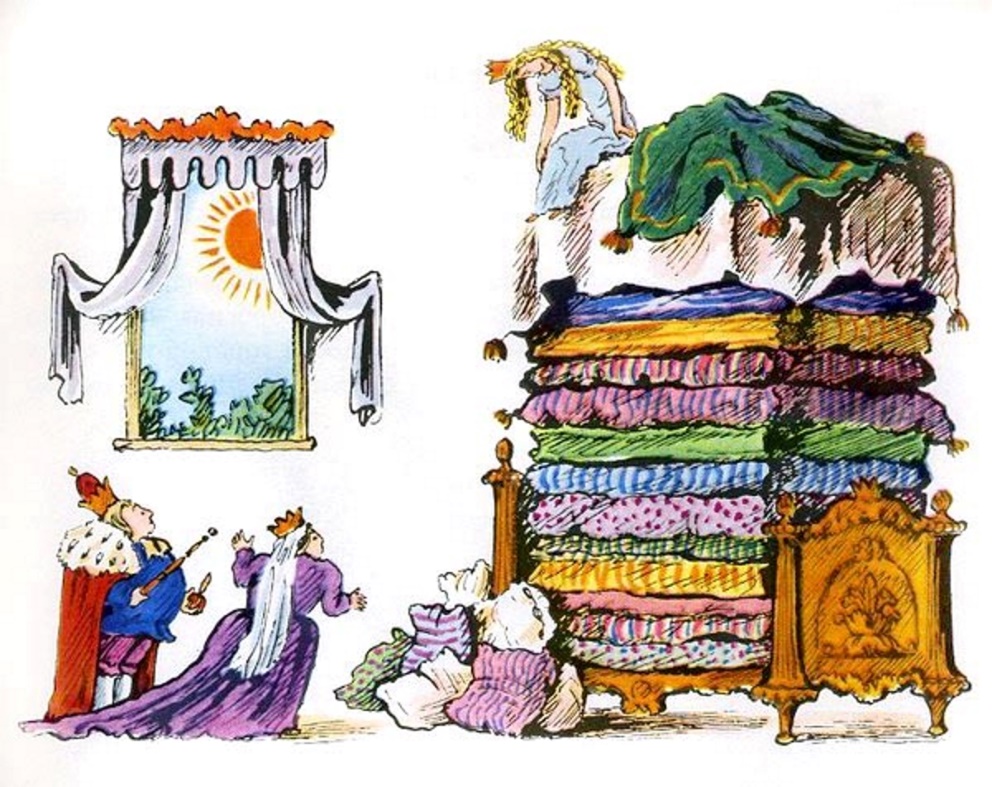 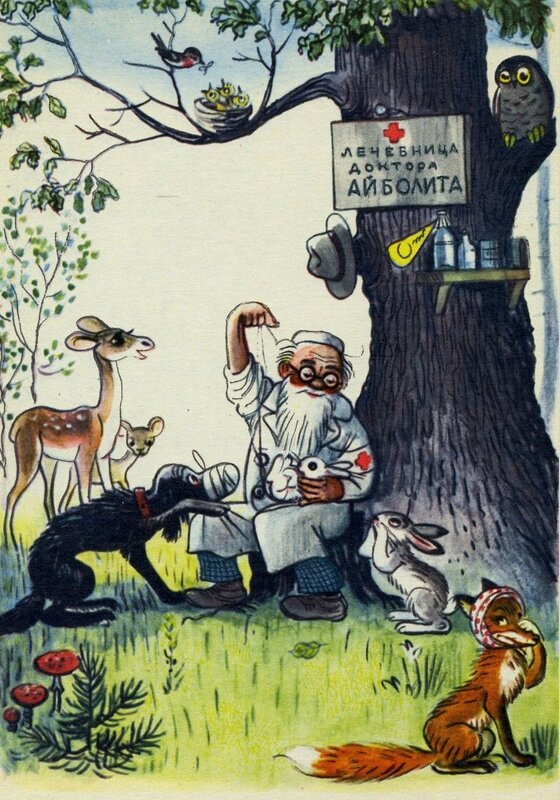 Определи звук.  Реши ребус
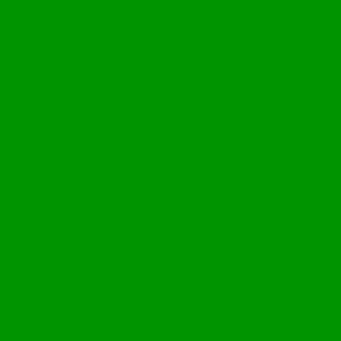 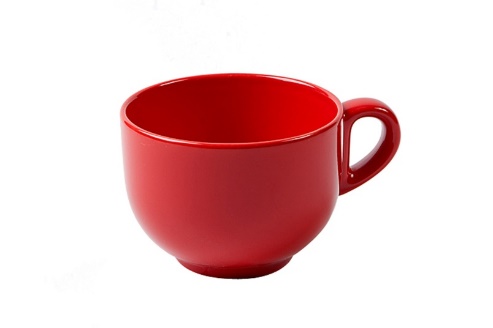 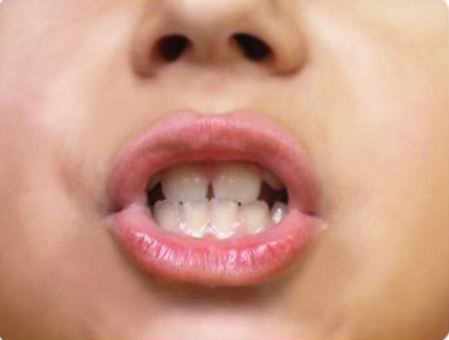 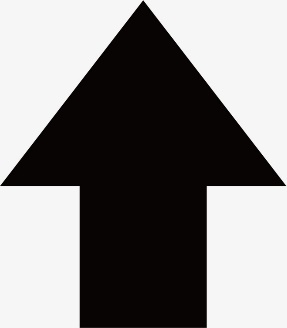 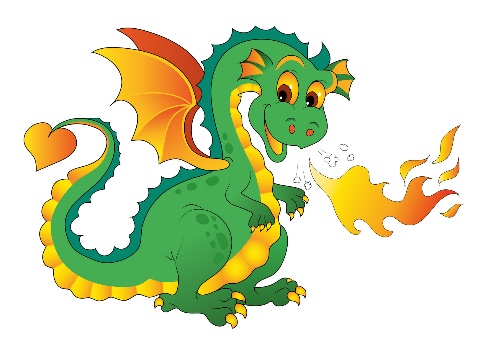 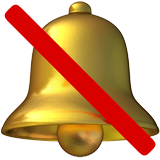 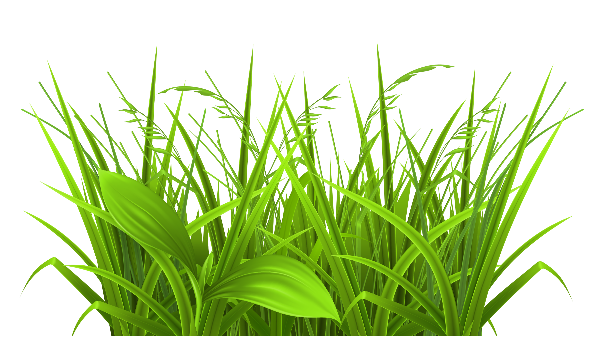 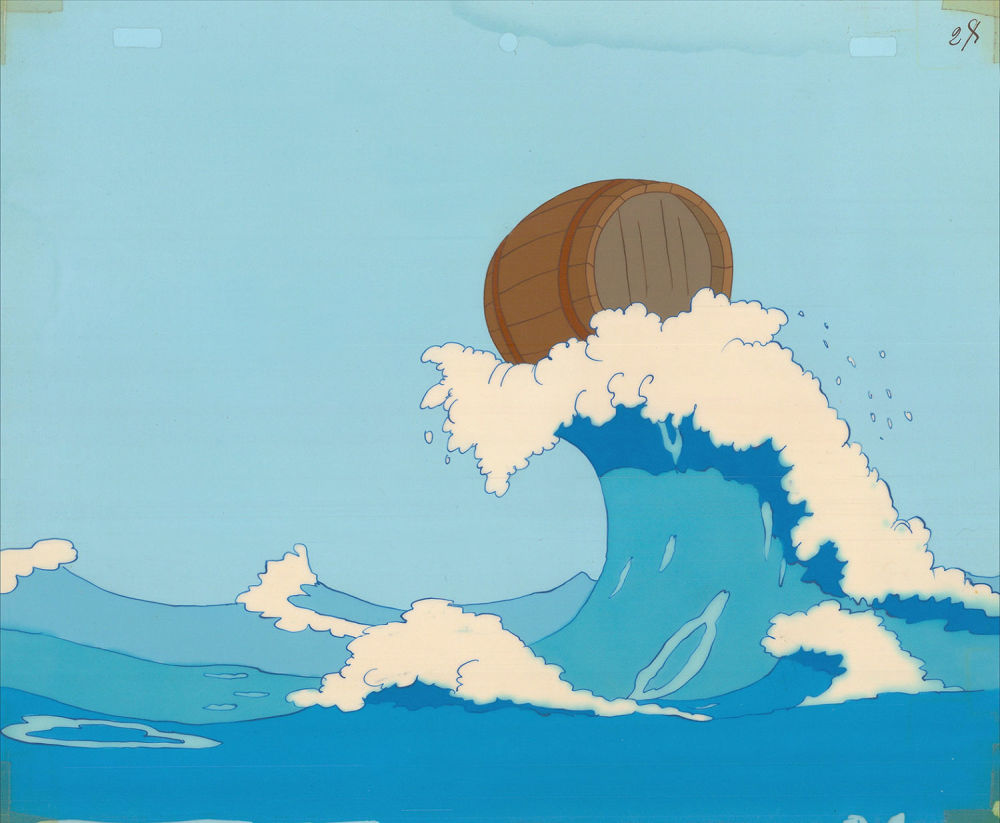 БА
Баба Яга украла одного
 из литературных героев   
Кто находится в              
 избушке?
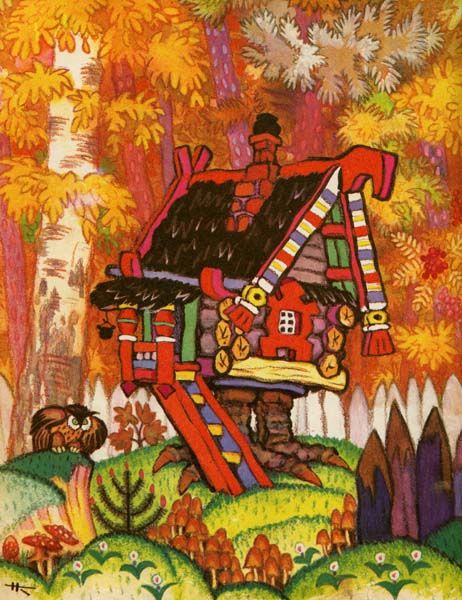 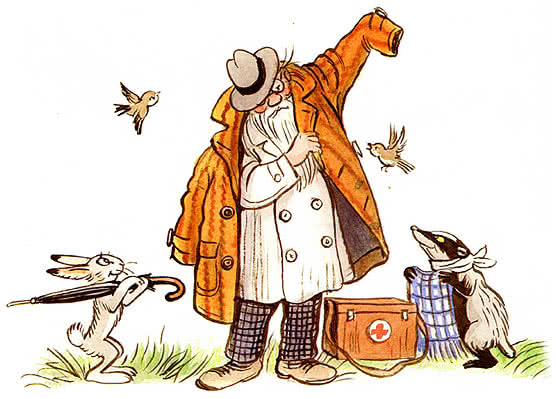 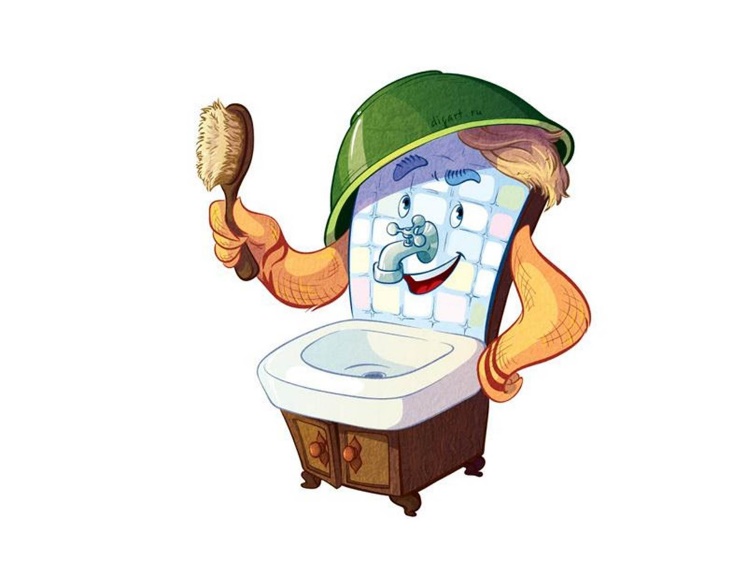 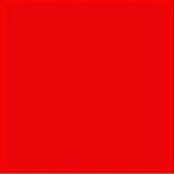 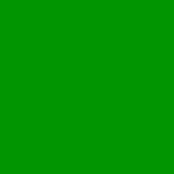 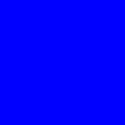 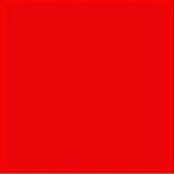 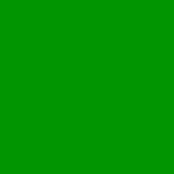 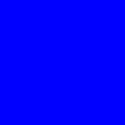 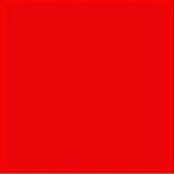 Разгадайте изографы и найди к ним картинки.  
Придумай с отгаданным словом 
предложение
по схеме
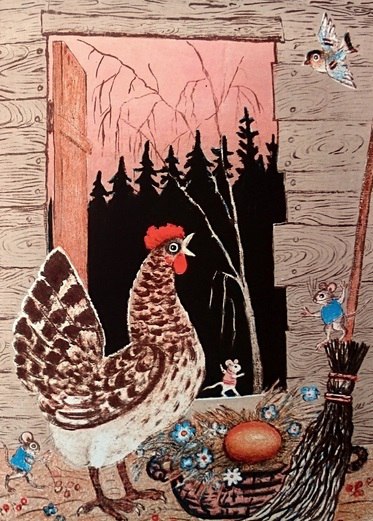 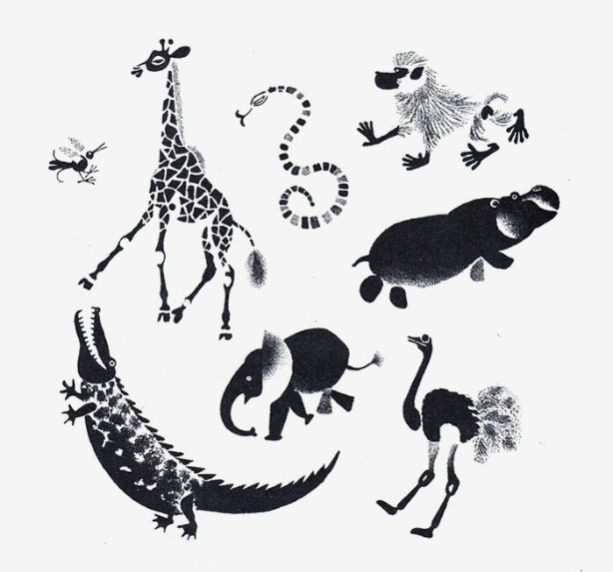 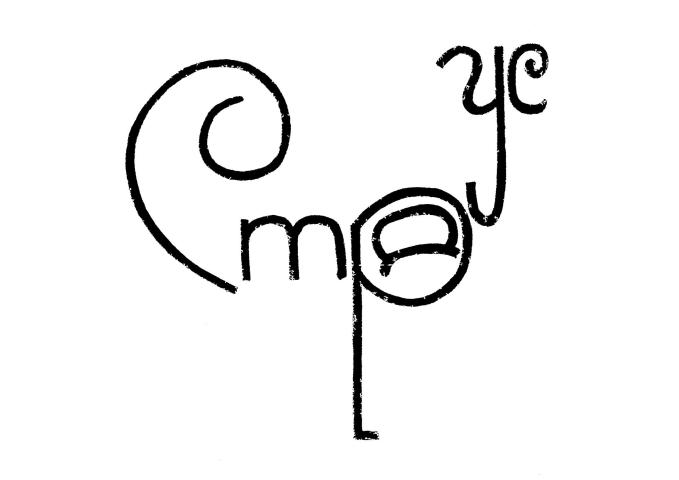 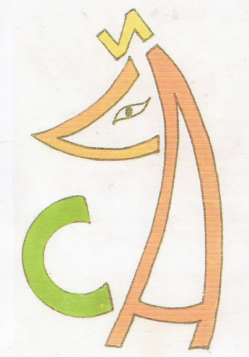 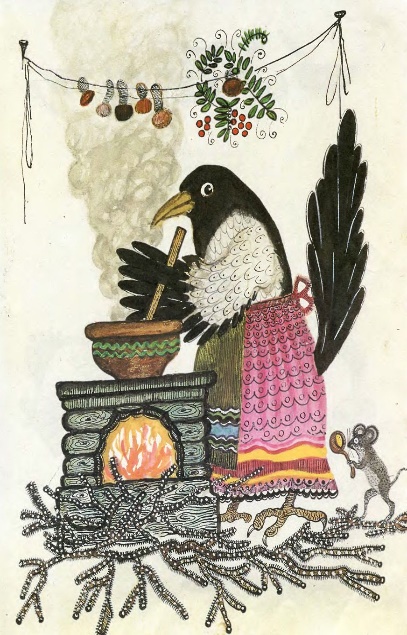 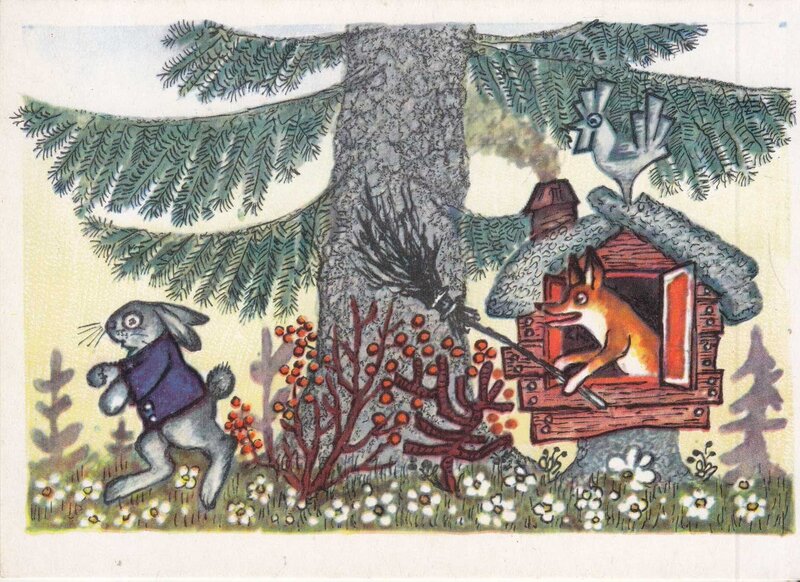 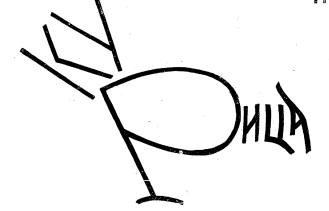 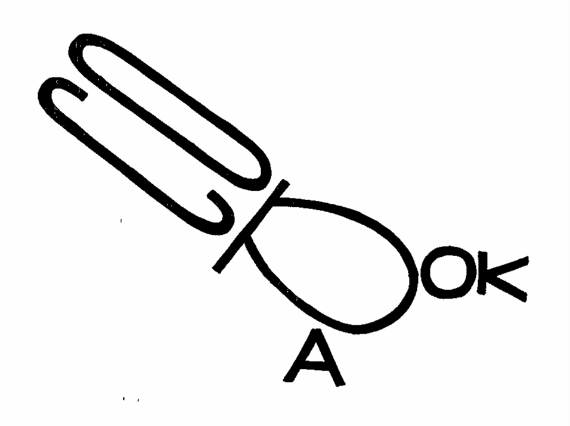 По секрету всему свету

Игра с «подзорной трубой» Давайте поиграем в игру «Кто больше назовёт предметов?». Называть только  по  одному предмету или  объекту  на  картине.  .
Игра «Сыщики». Правила «Один предмет связан с другими, потому что…»
Игра «Волшебник» К нам пришли волшебники «Я слышу», «Я ощущаю», «Я нюхаю»
Игра «Загадай-ка». Составление загадок.










 Игра «Превращение». Правила «Я превращаюсь в объект на картине и у меня – характер. Составление высказывания от лица героев.
Игра  «Отставай и забегай». Правила « Я выбираю объект и представляю, что было с ним раньше и что будут потом».

Игра  «Расскажи всем на свете».   Описание картины.
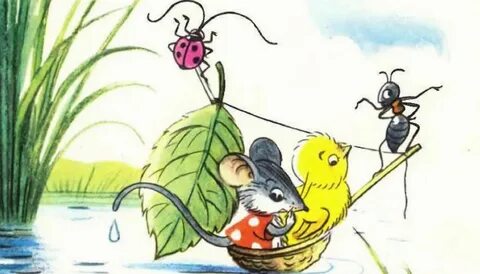 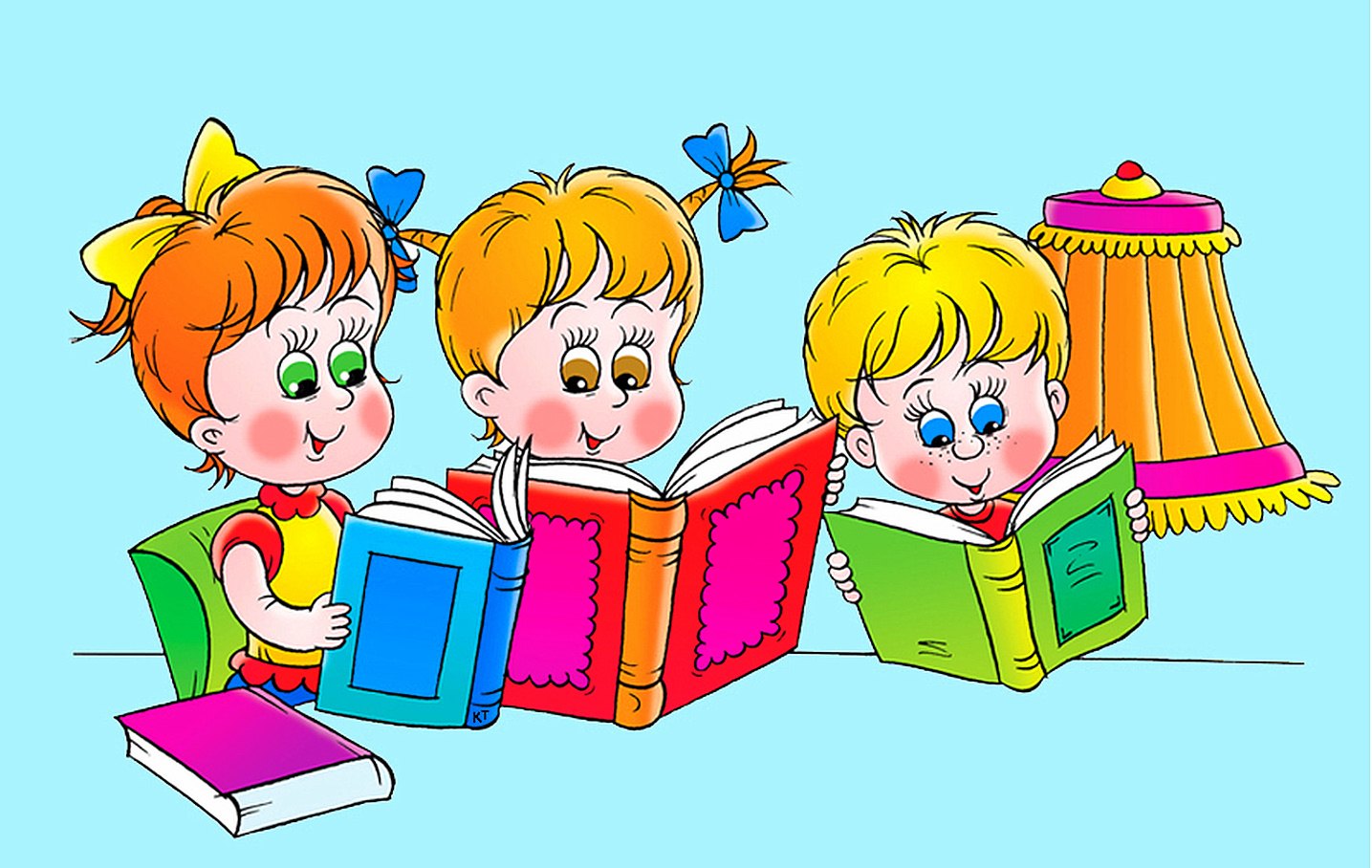 Таким образом, использование
 иллюстраций в коррекционной
работе с дошкольниками
 с нарушениями речи
позволяет стимулировать 
все аспекты речевой 
деятельности ребёнка
Список использованных источников
1. Дехтерев Б. Познание мира и иллюстрация // Детская литература. 1990. № 3. С. 6-8.
2. Полевина Е.В. Иллюстрация детской книги как источник и средство эстетического развития младших школьников - читателей детских библиотек: дис. канд. пед. наук. М., 2013. 235 с.
3. Репина Т.А. Роль иллюстрации в понимании литературного произведения детьми дошкольного возраста // Хрестоматия по теории и методике развития речи детей дошкольного возраста. М.: Академия, 2010. С. 531-538.